Складання та аналіз схем родоводів
Лекція 12
Спадкування деяких домінантних ознак можна простежити впродовж багатьох поколінь. Так, успадкування симфалангії описано в 14 послідовних поколіннях, а стійка куряча сліпота — у десяти. Разом з тим і під час аналізу спадкування домінантних ознак можуть виявитися так звані «прослизаючі покоління». У таких випадках йдеться про неповну пенетрантність гена.
Найчастіше йдеться про його малу експресивність, неповний вияв. У випадках, коли індивід особисто не обстежений, про наявність ознаки (або діагноз) судять з повідомлень родичів. Під час детального обстеження «здорового» родича часто виявляють слабко виражені ознаки захворювання. Зміни експресивності домінантних генів беруть до уваги під час складання програми обстеження сім’ї.
Визначаючи тип спадкування, необхідно брати до уваги генеалогію подружжя. Якщо рецесивна ознака виявляється нечасто, то батьки носія цієї ознаки, здебільшого, є близькими родичами (у межах третього ступеня спорідненості). Адже родичі частіше виявляються гетерозиготами за одним і тим же мутаційним геном, тому їх шлюб призводить до народження хворих дітей.

Таким чином, типи спадкування й форми вияву генетичних задатків досить різноманітні і для диференціації їх необхідні спеціальні методи аналізу, перш за все — клініко-генеалогічний аналіз.
Генеалогічний метод
Генеалогія в широкому розумінні слова — вчення про родоводи. Генеалогічний метод (метод родоводів) дає можливість простежити спадкування хвороби (або ознаки) у сім’ї (роді), вказує тип родинних зв’язків між членами родоводу. У медичній генетиці цей метод звичайно називають клінічно-генеалогічним, оскільки йдеться про виявлення патологічних ознак за допомогою прийомів клінічного обстеження.
Генеалогічний метод
Генеалогічний метод широко застосовується для вирішення теоретичних і прикладних проблем:
1) встановлення спадкового характеру ознаки;
2) визначення типу спадкування і пенетрантності генотипу;
3) аналізу зчеплення генів і картування хромосом;
4) вивчення інтенсивності мутаційного процесу;
5) розшифровування механізмів взаємодії генів;
6) медико-генетичного консультування.
Складання родоводу
Збирання відомостей про сім’ю починається від пробанда. Так називають представника сім’ї, який першим потрапив в поле зору дослідника. Здебільшого, це хворий або носій досліджуваної ознаки. Дітей однієї батьківської пари (рідних братів і сестер) називають сибсами. Сім’єю, у вузькому розумінні слова, називають батьківську пару і їхніх дітей. Більш широке коло кровних родичів краще позначати терміном «рід».
Звичайно, родовід складається за однією або кількома ознаками. Але він не може бути складений за всіма відомими ознаками. Та в цьому й немає потреби: лікар або генетик цікавляться якимось конкретним захворюванням (ознакою) або додатково кількома ознаками, супутніми основній.
Складання родоводу
Залежно від мети дослідження, родовід може бути повним або обмеженим. Що більше поколінь залучається в родовід, тим він повніший. Але це спричиняє неточності в отриманих відомостях і, як наслідок, неточності в побудові загальної генези захворювання. Наприклад, інколи люди не знають своїх двоюрідних братів і сестер, не кажучи вже про певні ознаки в них або їхніх дітей.

Складання родоводу супроводжують коротким записом основних даних про кожного члена родоводу із зазначенням ступеня його спорідненості стосовно пробанда. Потім з метою унаочнення (або у разі публікації) готують графічне зображення родоводу.
Для цього користуються стандартними символами:
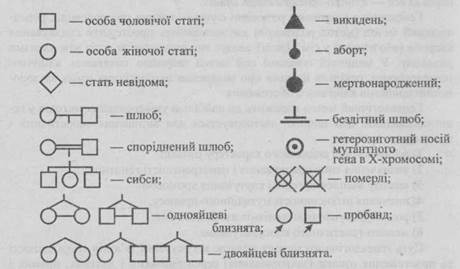 Принципи складання родоводу
Фігури в родоводі розміщуються за поколіннями, кожне з яких займає окремий горизонтальний рядок і позначається зліва від рядка римською цифрою. Всі індивіди цього покоління позначаються арабськими цифрами. Для позначення родинних зв’язків між членами родоводу застосовують наступні знаки. Горизонтальна лінія, що з’єднує коло з квадратом, — лінія шлюбу. Від неї відходить графічне «коромисло», до якого прикріплені знизу символи дітей, народжених від цього шлюбу. Близнята позначаються розміщеними поряд колами чи квадратами, приєднаними до однієї спільної точки «коромислом».

Символи одружених дітей з’єднуються лініями шлюбу зі своїми подружжями. Якщо в подружньої пари кілька дітей, ставлять ромб із цифрою всередині. Ця цифра означає кількість дітей. На схемі, поданій нижче, зображений родовід, що охоплює покоління пробанда (III), два покоління за висхідною лінією (II і І) і одне покоління за низхідною лінією (IV).
Схема принципу складання родоводу
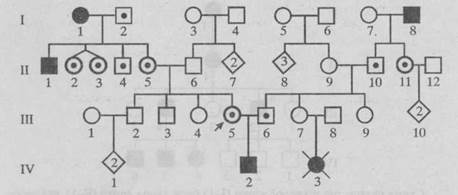 Пробанд (III-5) — здорова жінка, звернулась у клініку з приводу прогнозу здоров’я потомства через те, що її перша дитина (IV-2) хвора. Родовід слід читати так: мати і батько пробанда (II-5 і 6) і її сибси (ІII-2, 3, 4) — здорові. У роду батька пробанда (I-3 і 4 та II-7) ця хвороба не спостерігалась, а в роду матері хворіли бабуся (I-1) і дядько (II-1). Дві тітки-близнята (II-2 і 3) і другий дядько (II-4) — здорові. У жінки-пробанда є здоровий брат (III-2), який має двох здорових дітей (IV-1).
Батьки чоловіка пробанда (II-9 і 10) — здорові. У роду матері чоловіка (I-5 і 6) та (II-8) хвороба не виявлена. Дід з боку батька чоловіка (I-8) був хворим. У сестри чоловіка (III-7) була мертвонароджена дитина (IV-3).
Родовід відображає рецесивне спадкування захворювання та гетерозиготність пробанда і її чоловіка. Нагадаємо, що у разі рецесивного захворювання (хворий — n, здоровий — Ν) гетерозиготність родичів у ряді випадків може бути встановлена з повною достовірністю. Її можна встановити:
а) За фенотипом дітей. Якщо хоч одна дитина має спадкову патологію (генотип — nn), то обоє батьків мають ген n. У нашому родоводі цим шляхом встановлена гетерозиготність пробанда і її чоловіка (ІII-5, 6).
б) За фенотипом батьків. Якщо один з батьків хворий (nn), то всі його здорові діти гетерозиготні (Nn). У нашому прикладі цим шляхом встановлена гетерозиготність шести осіб другого покоління (II-2, 3, 4, 5 і II-10, 11). Якщо решта здорових членів сім’ї мали за висхідною лінією хворого предка (наприклад, діда), можна встановити вірогідність їхньої гетерозиготності.
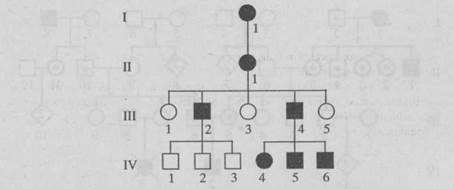 Схема вказує, що у хворої жінки (I-1) була хвора дочка (II-1), яка народила здорових дочок, (ІI I-1, 3 і 5) і двох хворих синів (IIІ-2 і 4). Перший з них мав трьох здорових дітей (IV-1, 2, 3), а другий — трьох хворих (IV-4, 5, 6).
Генеалогічний аналіз
Якщо в родоводі трапляється одна і та ж ознака (хвороба) кілька разів, то можна припустити, що її природа спадкова. Проте необхідно перевірити можливість екзогенного походження й накопичення її у сім’ї або роді. Наприклад, якщо один і той же патогенний чинник впливав на жінку під час всіх вагітностей, то в неї може народитися кілька дітей з однаковими аномаліями.
Інший приклад: шкідливі виробництва, важкі умови праці або зовнішні чинники можуть спричиняти схожі захворювання у членів однієї сім’ї. Якщо виключається дія зовнішніх чинників (а для різних поколінь вона виключається з більшою вірогідністю), то йдеться про спадковий характер хвороби. За допомогою генеалогічного методу було виявлено тип успадкування багатьох хвороб.
Після підтвердження спадкового характеру ознаки (хвороби), необхідно встановити тип спадкування. Для цього використовують принципи генетичного аналізу і різні статистичні методи обробки даних.
Генеалогічний аналіз
Розрізняють три способи реєстрації сімей: повний, простий (або одиничний) і повторний.
У разі повної реєстрації досліджують всі сім’ї з хворими дітьми. Якщо популяція дуже велика, то вибірка досліджуваних сімей повинна бути репрезентативною (пропорційною) щодо всіх сімей з даною спадковою патологією в цій популяції. Такі вибірки з повною реєстрацією робити дуже важко, тому в аналізі типів спадкування вони трапляються рідко. Тільки прості методи діагностики ознаки (захворювання) дають змогу користуватися повною реєстрацією. Якщо в роботі буде використовуватися часткова вибірка, то методи отримання її повинні бути визначені наперед.

Проста (або неповна) реєстрація сім’ї залежить від кількості уражених сибсів: чим більше хворих дітей у сім’ї, тим вища вірогідність для сім’ї потрапити в поле зору дослідника.
Приклади визначення типу спадкування
А. За повної реєстрації сімей для з’ясування типу спадкування найчастіше користуються прямим або апріорним методом (за Бернштейном; за Хогбеном або методом Аперта) чи простим методом сибсів (методом Вейнберга, методом сімей).
Прямий метод ґрунтується на обчисленні очікуваної кількості хворих в обтяжених спадковим захворюванням сім’ях з певною кількістю нащадків, виходячи з домінантного або рецесивного типу спадкування. Для цих розрахунків складені таблиці. За простим методом сибсів визначають відношення хворих сибсів пробанда до всіх дітей в сім’ї за формулою:



υ — кількість хворих дітей у кожній сім’ї;
s — кількість всіх дітей у сім’ї.
Отримане співвідношення порівнюють з очікуваним, виходячи з рецесивного або домінантного типу спадкування.
Методи генеалогічного аналізу за повної реєстрації сімей зі спадковими захворюваннями прості й надійні. Проте часто обидва методи помилково застосовують і в тих випадках, коли вибірка проведена в умовах неповної реєстрації. Це велика помилка.
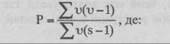 Приклади визначення типу спадкування
Б. У разі неповної реєстрації сімей не можна використовувати описані вище методи. Суть поправки в цьому випадку інша. Вона корегує умови збору матеріалу. З кожної сім’ї виключають по одному хворому сибсу і визначають частку хворих дітей у сім’ї:




де Ρ — частка хворих дітей;
R — загальна кількість хворих;
N — кількість сімей, у яких виявлені хворі;
Т — загальна кількість хворих і здорових сибсів у сім’ях.
Необхідно застерегти початкуючих дослідників від гаданої легкості обробки генеалогічних даних. Використовуючи генеалогічний метод, найчастіше помилок припускають на стадії аналізу матеріалу. Крім встановлення спадкового характеру ознаки і типу спадкування, застосування генеалогічного методу достатньо різноманітне.
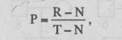 «Легенда родоводу»
До «легенди» вписують всі відомості, які можуть бути корисними для вивчення родоводу, і висновки, що випливають з його вивчення. Складаючи «легенду», потрібно використовувати всі джерела інформації про захворювання й генетичну ситуацію в сім’ї. До «легенди» потрібно включити:
1) дані клінічного й лабораторного дослідження пробанда і диференціальний діагноз захворювання;
2) результати особистого огляду лікарем хворих і здорових родичів пробанда;
3) дані перехресного опитування родичів пробанда, співставляючи отримані повідомлення;
4) відомості про родичів, які живуть в інших місцях;
5) висновок щодо типу успадкування хвороби або ознаки.
Аналіз родоводу за аутосомно- домінантного успадкування:
1) у кожного ураженого хворий один із батьків;
2) в	ураженого,	який	перебуває у шлюбі зі  здоровою жінкою, в  середньому половина дітей хворіє, а друга половина – здорова;
3) у здорових дітей ураженого одного з батьків діти й онуки здорові;
4) чоловіки та жінки уражуються однаково часто;
5) захворювання повинно проявлятися в кожному поколінні.
За таким типом успадковуються: синдактилія, хвороба Марфана, ахондроплазія, брахідактилія, гемахроматоз, мармурова хвороба, таласемія, туберозний склероз, хвороба Шарко - Марі, ектопія кришталика та інші.
За аутосомно-рецесивного успадкування рецесивні гени фенотипно виявляються тільки в гомозиготному стані. Аналіз родоводів свідчить, що фенотипне виявлення рецесивних генів відбувається тільки в тих сім’ях, де ці гени мають обоє батьків хоча би в гетерозиготному стані. Рецесивні гени в людських популяціх залишаються не виявленими. За аутосомно-рецесивним типом успадковуються: гаммаглобулінемія, агранулоцитоз, амавротична ідіотія, галактоземія, гермафродитизм, хвороба Гоше, євнухоїдизм, мікседема, серповидноклітинна анемія, кольорова сліпота.
Х – зчеплене успадкування
Низка захворювань успадковується за Х – хромосомним (зчепленим зі статтю) типом, коли мати є носієм мутантного гена, а половина її синів хворі. Розрізняють Х – зчеплене домінантне і Х – зчеплене рецесивне успадкування.
Для Х – зчепленого успадкування характерно:
1) уражені чоловіки передають своє захворювання донькам, а не синам;
2) уражені гетерозиготні жінки передають захворювання половині своїх дітей незалежно від статі;
3) уражені гомозиготні жінки передають захворювання всім своїм дітям.
Такий тип успадкування зустрічається не часто. Захворювання у жінок перебігає не так важко, як у чоловіків.
Для родоводу Х – зчепленого рецесивного успадкування властиві такі закономірності:
1) майже всі уражені – чоловіки;
2) ознака завжди передається через гетерозиготну матір, яка фенотипно здорова;
3) уражений батько ніколи не передає захворювання своїм синам;
4) всі дочки ураженого батька будуть гетерозиготними носіями. Класичний приклад успадкування ознаки, зчепленою зі статтю – гемофілія. 
Гемофілію в ХІХ ст. називали «царською хворобою», або «хворобою королів», оскільки вона часто траплялась у царських сім’ях Європи. Від неї померли три іспанських королі, нею страждали ганноверські князі і царевич Олексій – спадкоємець престолу останнього російського царя Миколи ІІ.
За рецесивним, зчепленим зі статтю типом, успадковуються захворювання: альбінізм, періодичний параліч, пігментний ретиніт, хвороба Фабрі, іхтіоз, нецукровий нефрогенний діабет, хвороба Шольца, кольорова сліпота.
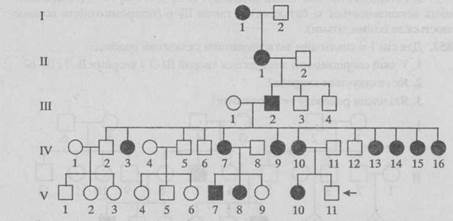 Задача 1. Пробанд має зуби нормального кольору. У його матері й сестри зуби коричневі, а в батька — нормального кольору. Сім сестер матері пробанда мають коричневі зуби, а чотири брати — нормальні. Одна тітка пробанда по лінії матері, яка має коричневі зуби, одружена із чоловіком з нормальними зубами. У них троє дітей: дочка і син з коричневими зубами і дочка з нормальними. Два дядьки пробанда по лінії матері одружені на жінках без цієї аномалії зубів. У першого з них є два сини й дочка, а в другого — дві дочки й син. Всі вони мають нормальні зуби. Коричневі зуби мав дід пробанда по лінії матері, а в бабусі по лінії матері були нормальні зуби. Двоє братів діда по лінії матері мали нормальний колір зубів. Прабабуся (мати діда по лінії матері) і її мати (прапрабабуся) мали коричневі зуби, а їхні чоловіки — нормальні. Визначте, які діти народяться у пробанда, якщо він одружиться із жінкою, гетерозиготною за цією ознакою.
З аналізу родоводу можна зробити висновок, що пробанд не несе ген, який детермінує коричневий колір емалі зубів. Якщо цей ген позначити через ХА, то генотип пробанда буде XaY. Якщо пробанд візьме шлюб з гетерозиготною за цим геном жінкою (ХАХа), то співвідношення генотипів майбутніх дітей становитиме: 25% ХАХа; 25% ХаY; 25% ХаХа і 25% XAY. Або 50% дітей матимуть коричневі зуби і 50% — білі.
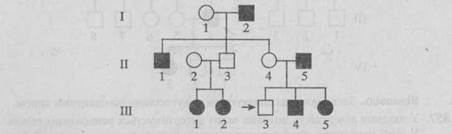 Задача 2. Пробанд — хлопчик, який добре володіє правою рукою. Брати й сестри його — шульги. Мати пробанда — праворука, а батько — шульга. Бабуся пробанда з боку матері — праворука, а дід — шульга. Праворукий брат матері пробанда (дядько) одружився з праворукою жінкою, але в них народились дві дівчинки-шульги. Складіть родовід сім’ї і встановіть характер успадкування ознаки та генотипи всіх членів родоводу.
Відповідь. Аутосомно-домінантний тип успадкування. Генотип аа мають I-2; II-2, 5; ІII-1, 2, 4, 5, а генотип Аа — I-1; II-2, 3 і 4; ІІІ-3.
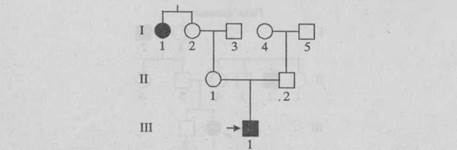 Задача 3. У людини відсутність потових залоз детермінується рецесивним геном. У сім’ї народився син без потових залоз. Батьки дитини, а також бабусі й дідусі з боку матері й батька мали нормальну шкіру, але сестра бабусі з боку матері страждала на відсутність потових залоз. Визначте генотипи згаданих осіб і складіть схему родоводу. Як успадковується дане захворювання?
Відповідь. Ознака спадкується зчеплено зі статтю. Рецесивний ген знаходиться в Х-хромосомі.
Генотипи зазначених осіб: I-1 — ХаХа; I-2 — ХАХа; I-3 і 5 — ΧΑΥ; I-4 — ΧΑΧΑ; II-1 — ХАХа; II-2 — ΧΑΥ; ІII-1 — XaY.
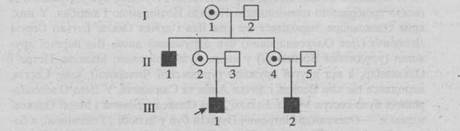 Задача 4. У сім’ї здорових батьків хлопчик п’яти років захворів на одну з форм міопатії (атрофія м’язів). Дядько і син тітки пробанда з боку матері хворі на міопатію. Тітка з боку матері, її чоловік, а також бабуся і дідусь пробанда з боку матері — здорові. Складіть родовід, визначте тип успадкування захворювання і вкажіть носіїв патологічного гена.
Відповідь. Ознака спадкується як рецесивна, зчеплена зі статтю. Носії патологічного гена: I-1; II-2 і 4. Хворі на міопатію: II-1; III-1 і 2.
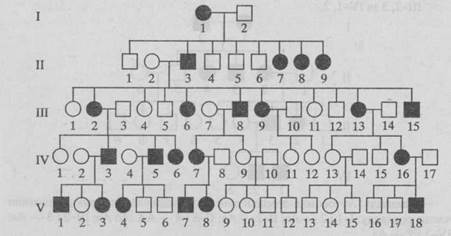 Задача 5.  Проаналізуйте схему родоводу і визначте характер спадкування за родоводом.
Розв'язання-відповідь. На даній схемі зображена частина родоводу однієї сім’ї, ураженої брахідактилією.
Аномалія спостерігається в кожному поколінні. У шлюбах, де один з подружжя має вкорочені пальці, а другий нормальні, народжуються діти, уражені аномалією. Це одна з ознак домінантного спадкування. Інша ознака, яка підтверджує факт домінантного спадкування гена, полягає в тому, що у шлюбах, де обоє з подружжя мають нормальні пальці (див. у IV поколінні), дітей з брахідактилією не буває.
Аномалією уражені в однаковій мірі чоловіки й жінки. Це ознака аутосомного спадкування. Позначимо ген, що обумовлює розвиток вкорочених пальців, через А, а ген, що обумовлює нормальну будову пальців, — через а. Припустимо, що всі уражені брахідактилією особи в даному родоводі гетерозиготні, з генотипом Аа.
Оскільки в аналізованому родоводі всі особи, що мають брахідактилію, вступають у шлюб із чоловіками або жінками, які мають нормальну будову пальців, можна припустити, що ці шлюби ілюструють менделівське аналізуюче схрещування Аа х аа. Воно дає розщеплення за генотипом 1 : 1. Якщо підрахувати співвідношення уражених брахідактилією і осіб з нормальною будовою пальців від таких шлюбів в усіх поколіннях, то з’ясується, що воно близьке до очікуваного і становить 20аа : 22Аа. Це підтверджує правильність наших міркувань. На прикладі цього родоводу вперше була доведена придатність законів Менделя для вивчення законів спадкування в людини.
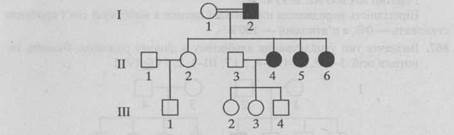 Задача 6. Виявлено, що алкаптонурія — аутосомно-рецесивне захворювання. Поясніть високу частоту народжених хворих дітей у даному родоводі.
Розв’язання-відповідь
Генотипи членів родоводу: I-1 — Аа; II-1, 2, 3; III-1, 2, 3, 4 — АА; I-2, II-4, 5 і 6 — аа. Причиною високої частоти народження хворих дітей у цьому родоводі є споріднений шлюб.
ДЯКУЮ ЗА УВАГУ!